Семінар- тренінг для вихователів-методистів
Тайм-менеджмент   або   “Я вмію керувати своїм                                                                 часом”
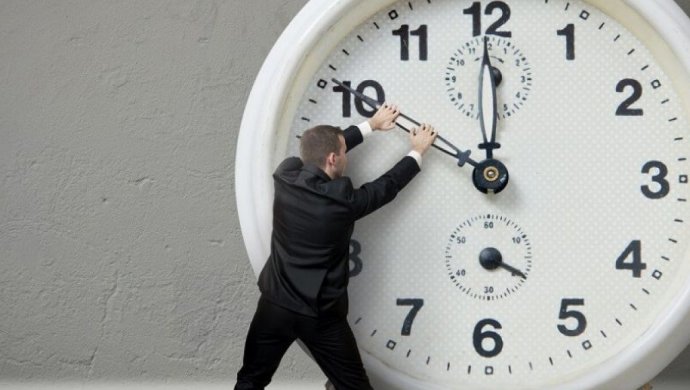 Вихователь-методист 
Одеського ДНЗ “Ясла-садок” № 4
Макарова Лариса Вікторівна
Відчуття людини:
Слух
Нюх
Зір
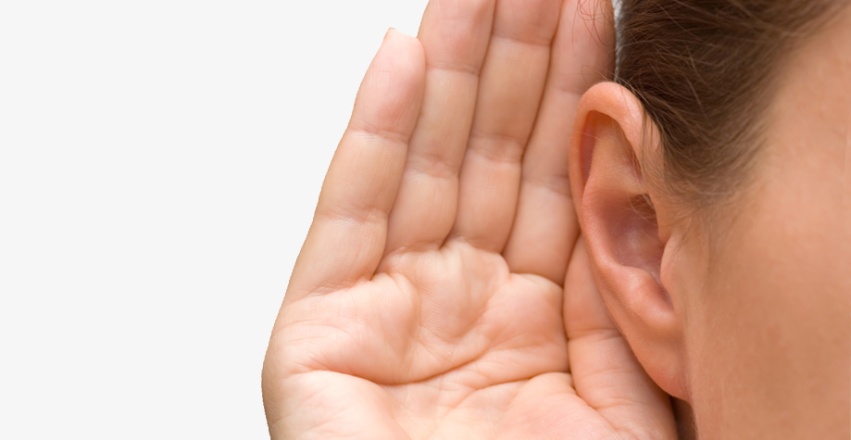 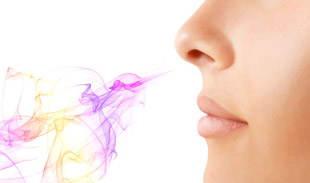 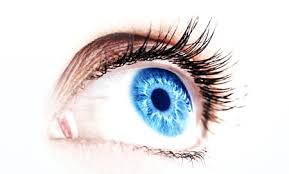 Відчуття часу
Інтуїція
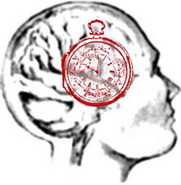 Дотик
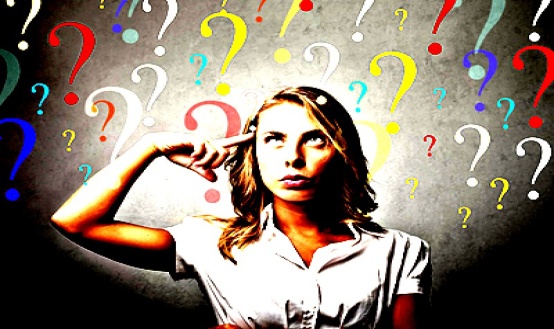 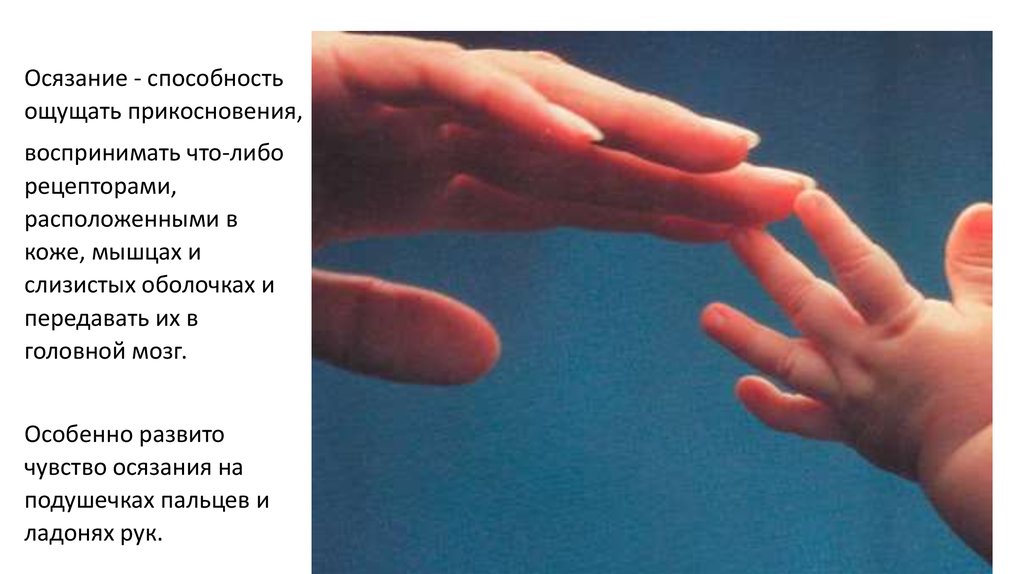 Смак
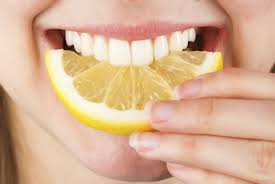 Проміжок тієї чи іншої тривалості, в якій відбувається, відбулося або здійсниться що-небудь. Послідовна зміна годин, днів, років.
У граматиці: 
 форма дієслова, що відносить дію або стан до минулого, теперішнього або майбутнього.
ЧАС
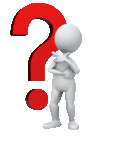 У філософії:
 об'єктивна форма існування нескінченно розвиненої матерії.
Тривалість чого-небудь, яка вимірюється секундами, хвилинами, годинами.
Певний момент. Період, епоха. Пора дня, року. 
Відповідна, зручна, сприятлива пора, дозвілля.
ЧАС –
проміжок тієї чи іншої тривалості, в який відбувається що-небудь, послідовна зміна годин, днів, років.
Процес змін
ЧАС – це ресурс
КІЛЬКІСТЬ ГОДИН * 365 *КІЛЬКІСТЬ РОКІВ
            =КІЛЬКІСТЬ РОБОЧИХ ГОДИН
УЯВЛЕНУ СУМУ : КІЛЬКІСТЬ РОБОЧИХ ГОДИН
                     = ВАРТІСТЬ ВАШОЇ ГОДИНИ
Час – гроші.
Б. Франклін
«Знаходьте час для роботи, це - умова успіху. 
    Знаходьте час для роздумів. Це - джерело сили. 
      Знаходьте час для гри, це - секрет молодості. 
       Знаходьте час для читання, це - основа знань. 
        Знаходьте час для дружби, це - умова щастя. 
          Знаходьте час для мрії, це шлях до зірок. 
           Знаходьте час для любові, це - справжня  
                                                                    радість життя.
              Знаходьте час для веселощів - це музика 
                                                                                   душі ».  
                                                                    Лотар Зайверт 
                                                 “Ваш час – у Ваших руках”
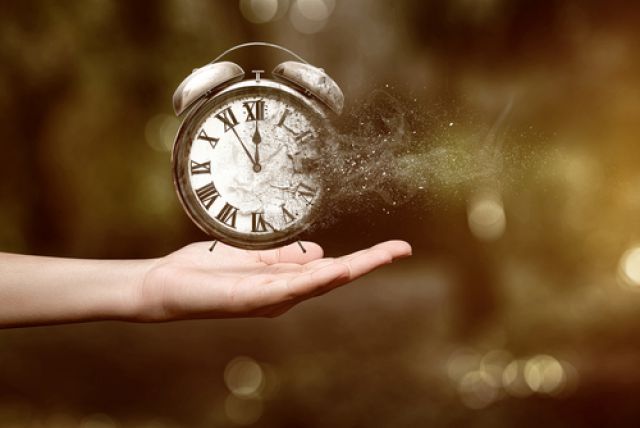 ТАЙМ - МЕНЕДЖМЕНТ
це мистецтво ефективної організації часу;

    - технологія організації людиною свого часу 
                     і збільшення ефективності його 
                                                      використання; 

                                         -вміння керувати часом
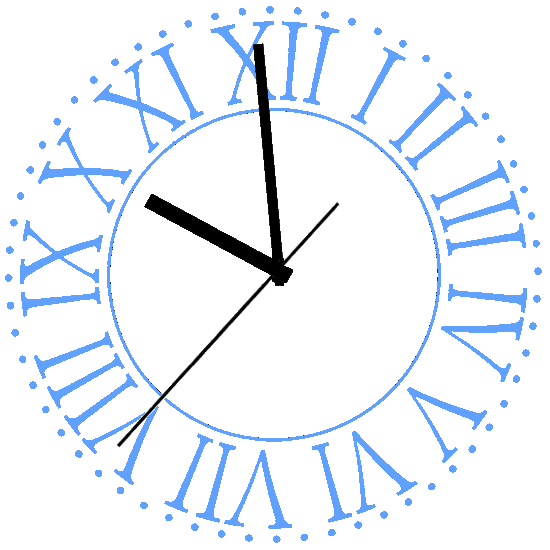 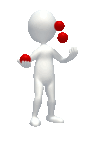 ВИДИ ХРОНОТИПІВ
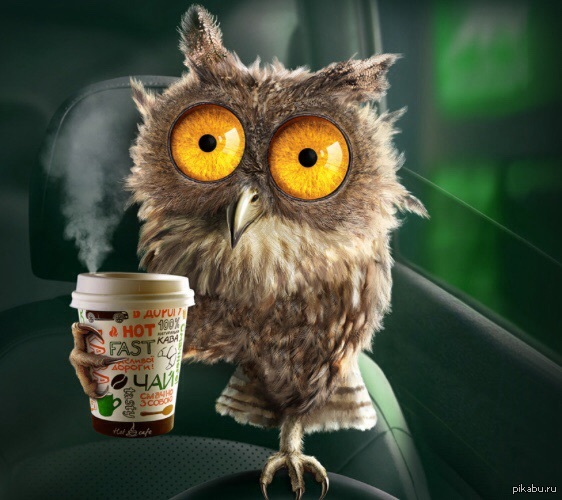 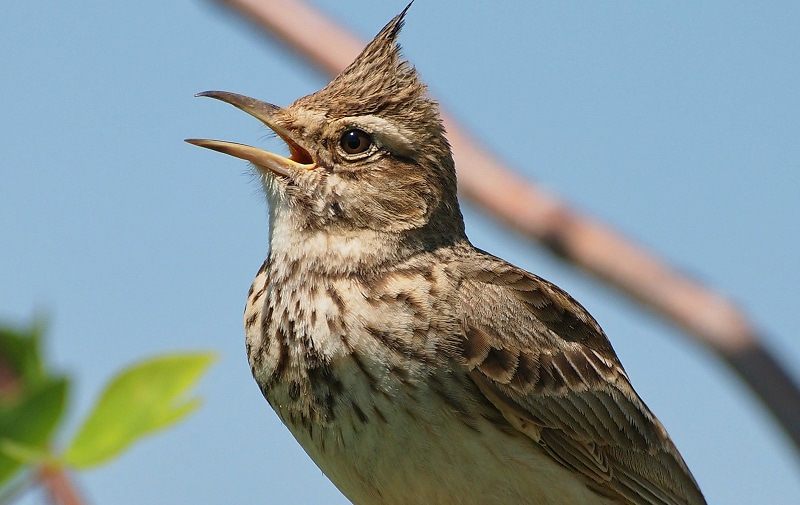 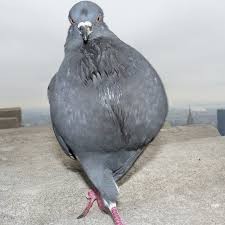 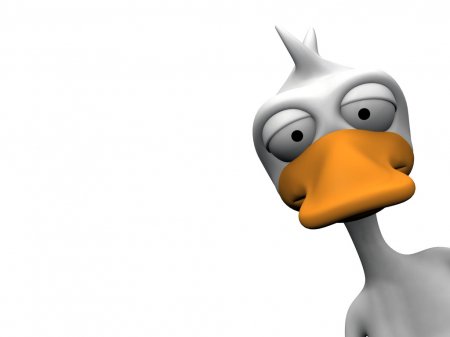 жайворонок
сова
голуб
основні причини втрати часу (Поглиначі часу)
Нечітка постановка цілей
 Спроба занадто багато зробити за один раз
 Погане планування дня
 Особиста неорганізованість, незнання з чого почати
 Нестача мотивації
 Хаос в паперах
 «Розпливчасті» посадові обов'язки
 Нездатність сказати «ні»
 Синдром відкладання
 Телефонні дзвінки
 Повільність
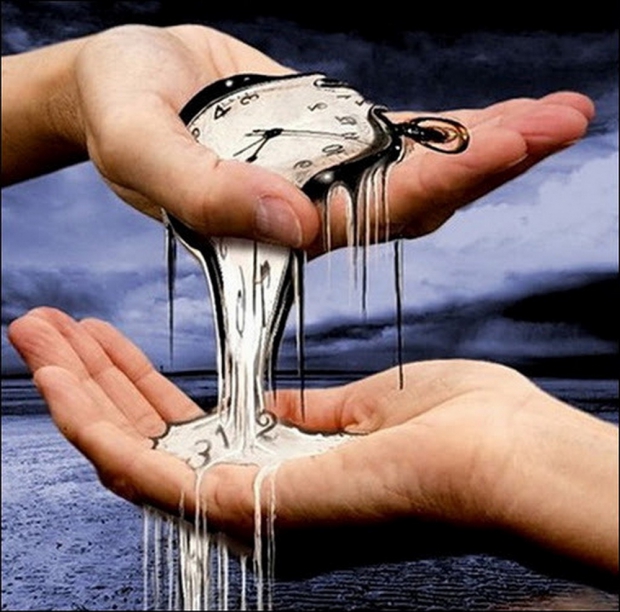 Критерії тайм-менеджменту
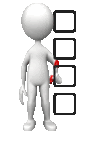 ЦІЛЕПОКЛАДАННЯ

РОЗСТАНОВКА ПРІОРИТЕТІВ
 
ПЛАНУВАННЯ
“Піраміда успіху”  б. франкліна
Дерево цілей
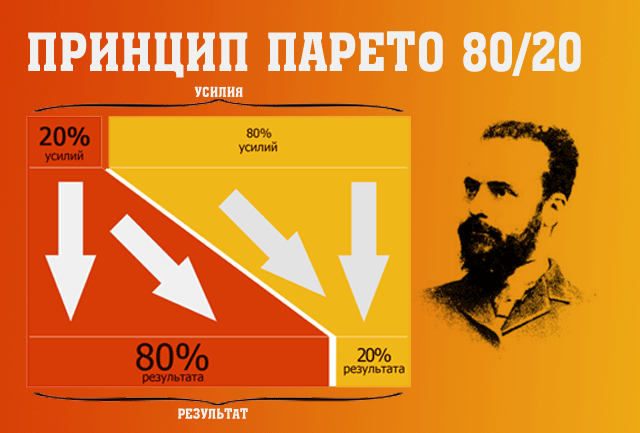 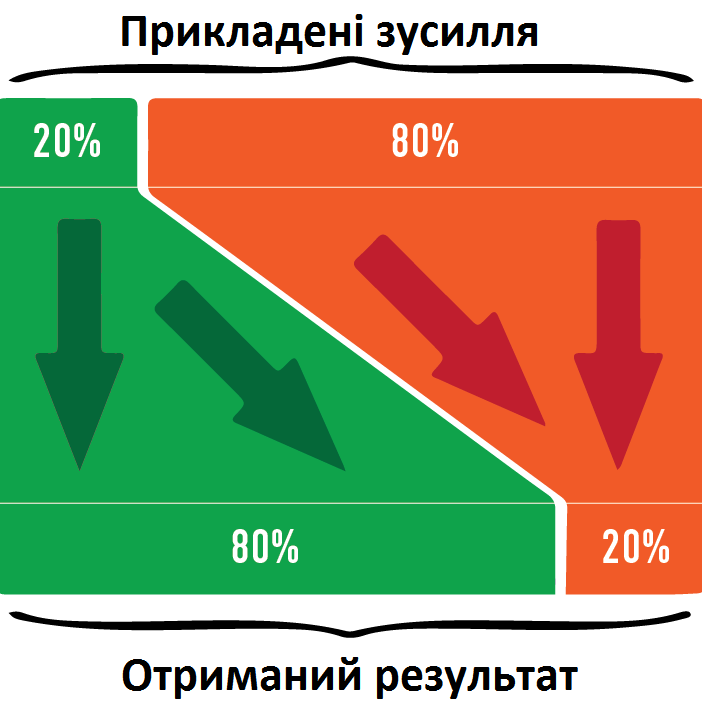 матриця Ейзенхауера
Прийом АВС
Правила авс аналізу
скласти список всіх майбутніх завдань 
 систематизувати їх за важливістю і встановити черговість
 пронумерувати ці завдання
оцінити завдання відповідно за категоріями A, B і C
Техніка «Поїдання жаб»
Що це дає?
Обробивши «жабу» з самого ранку, Ви відчуєте прилив сил і гарного настрою – більше нічого поганого не передбачається. Якщо відтягувати рішення неприємною завдання, це буде тиснути на психіку, посилюючи стрес і знижуючи продуктивність.
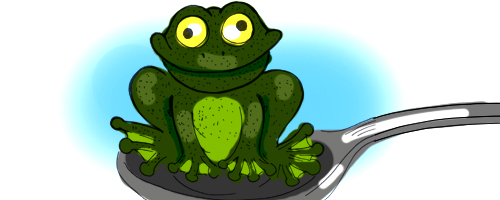 Прийом «Знищення змій»
Варіанти «знищення»:
Делегування
 Когось навчити
 Зробити всі дрібні справи разом
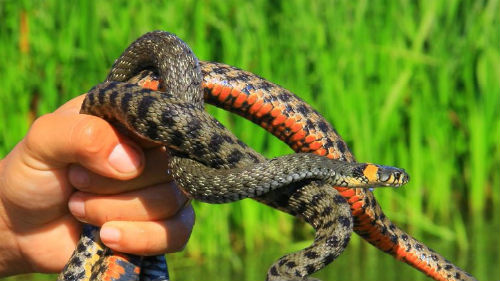 Техніка «Поїдання слона»
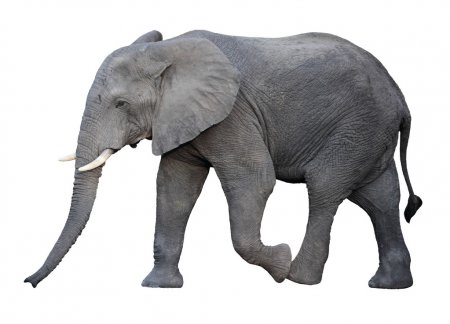 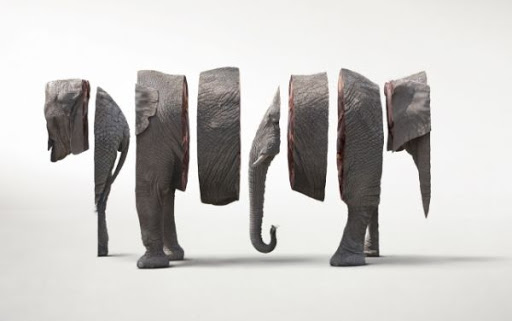 Прийом «Якір перед початком роботи»
будь-яка організаційна, підготовча робота

 «метод швейцарського сиру»

 «проміжна радість»
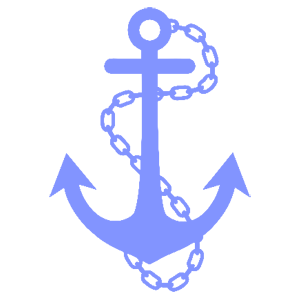 Метод «Помідора»  («Pomodoro»)
перерва 
3-5 хв.
перерва 
3-5 хв.
перерва 
3-5 хв.
перерва 
15-20 хв.
Що це дає?
Людина здатна максимально концентруватися протягом півгодини, потім активність мозку плавно знижується. Якщо планувати час з урахуванням цих біоритмів, можна виконати великий обсяг робіт у стислі терміни.
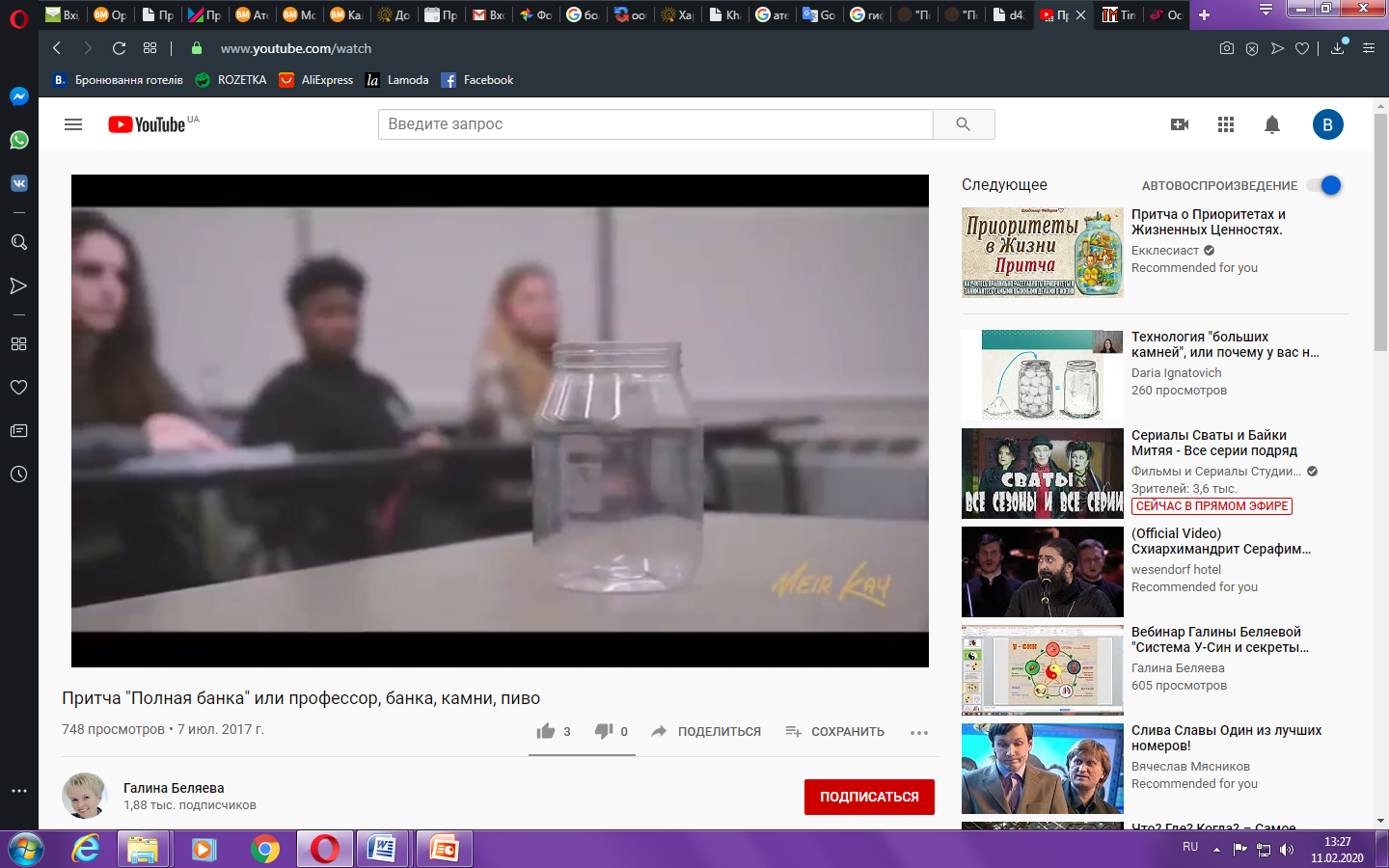 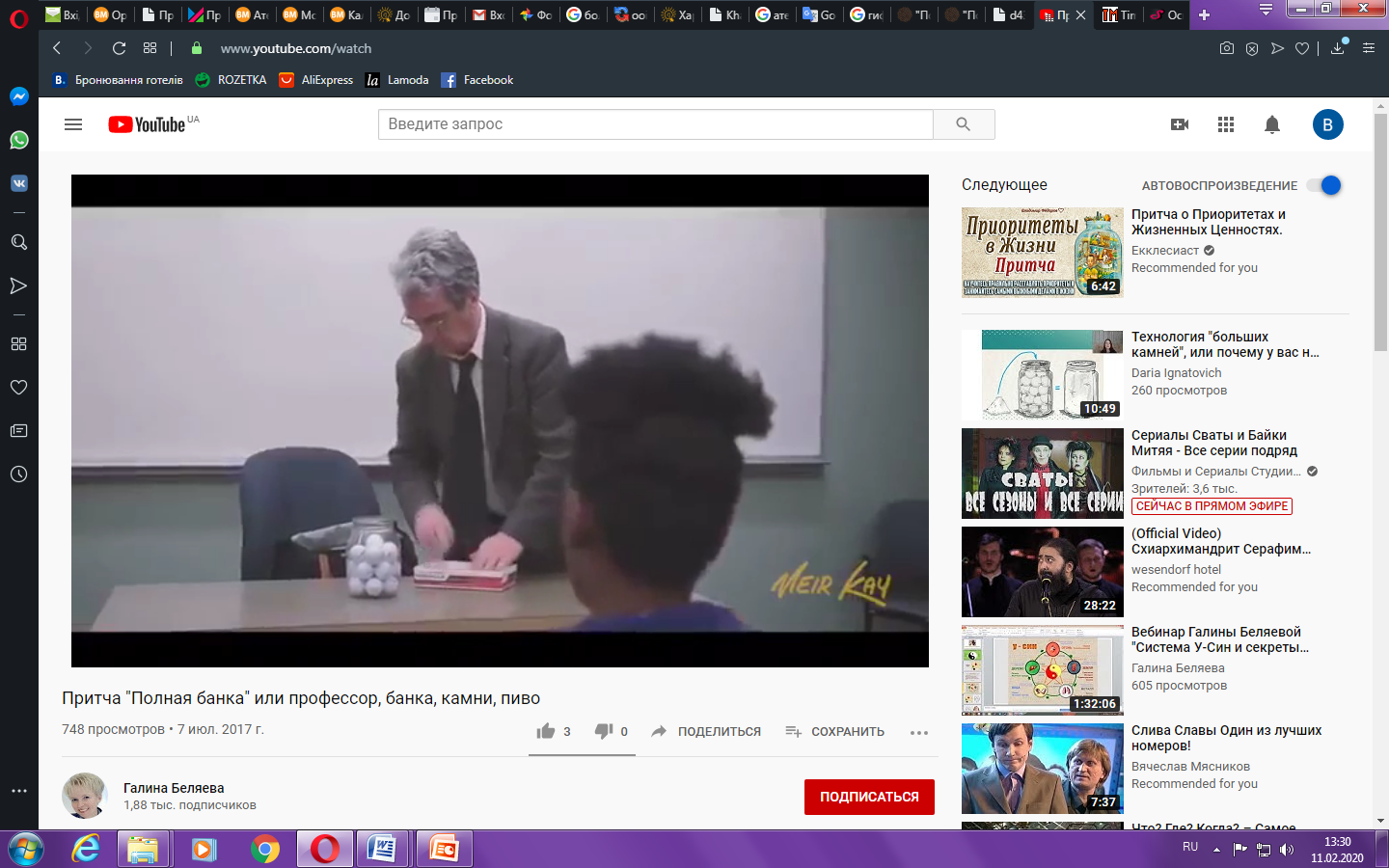 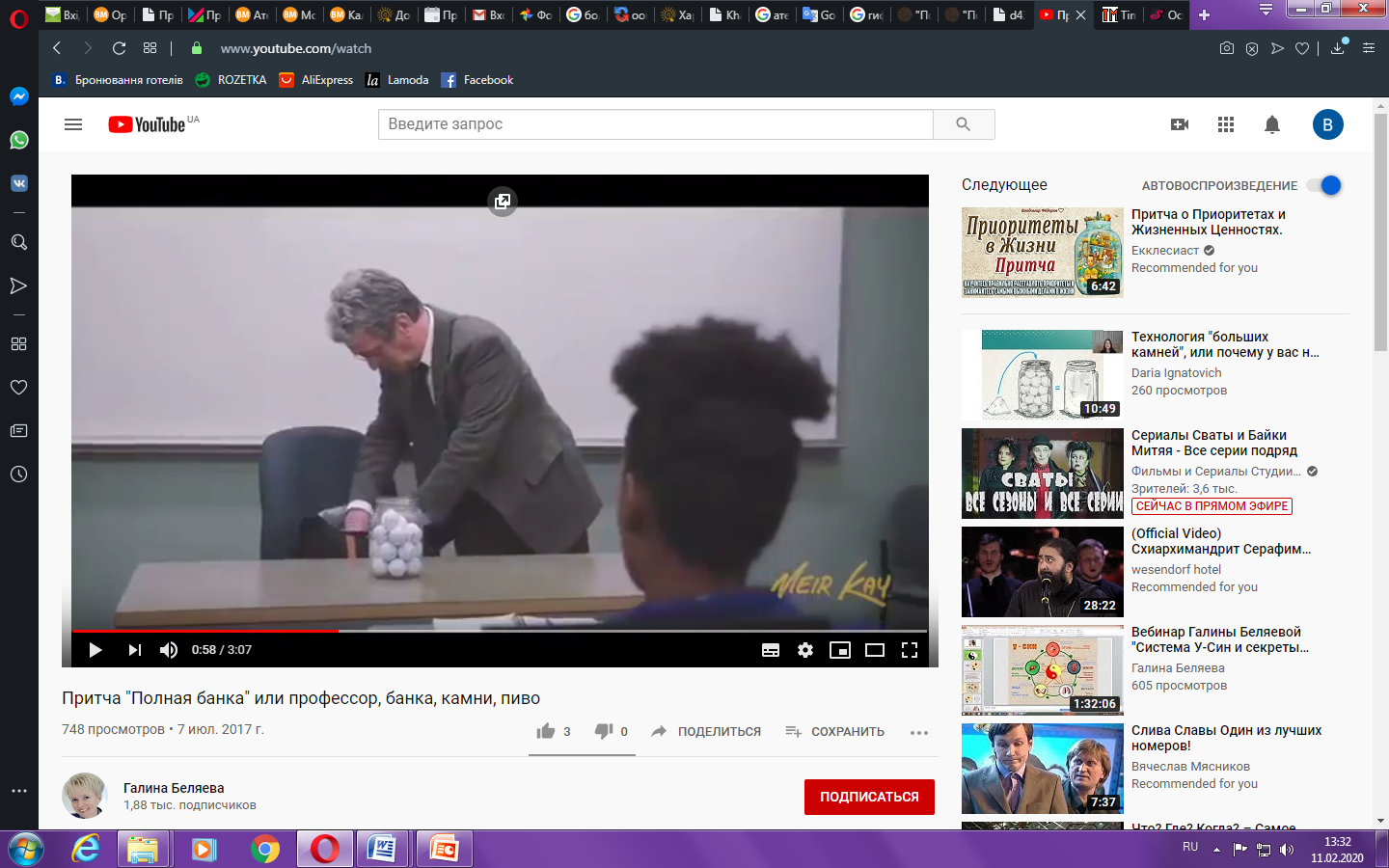 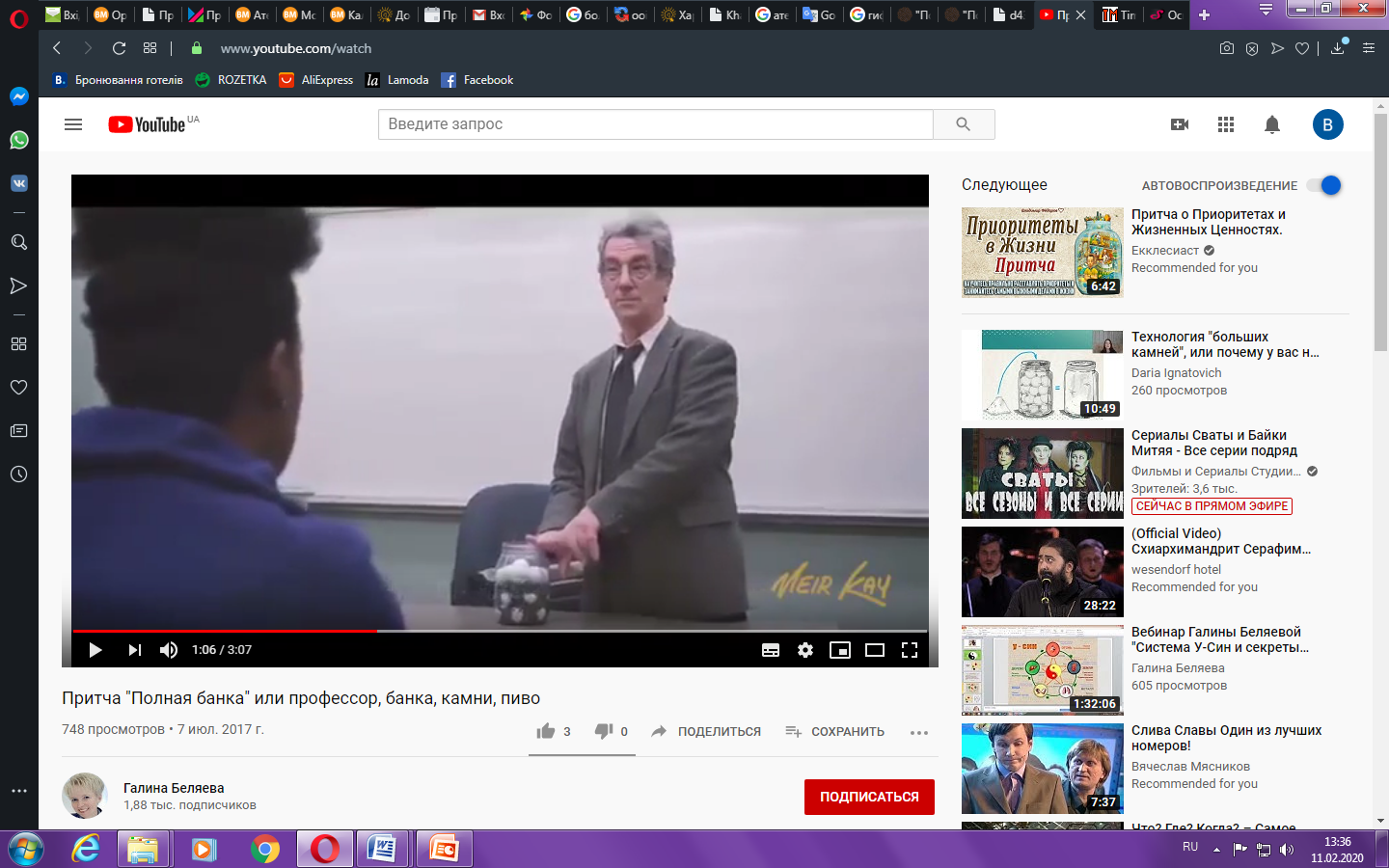 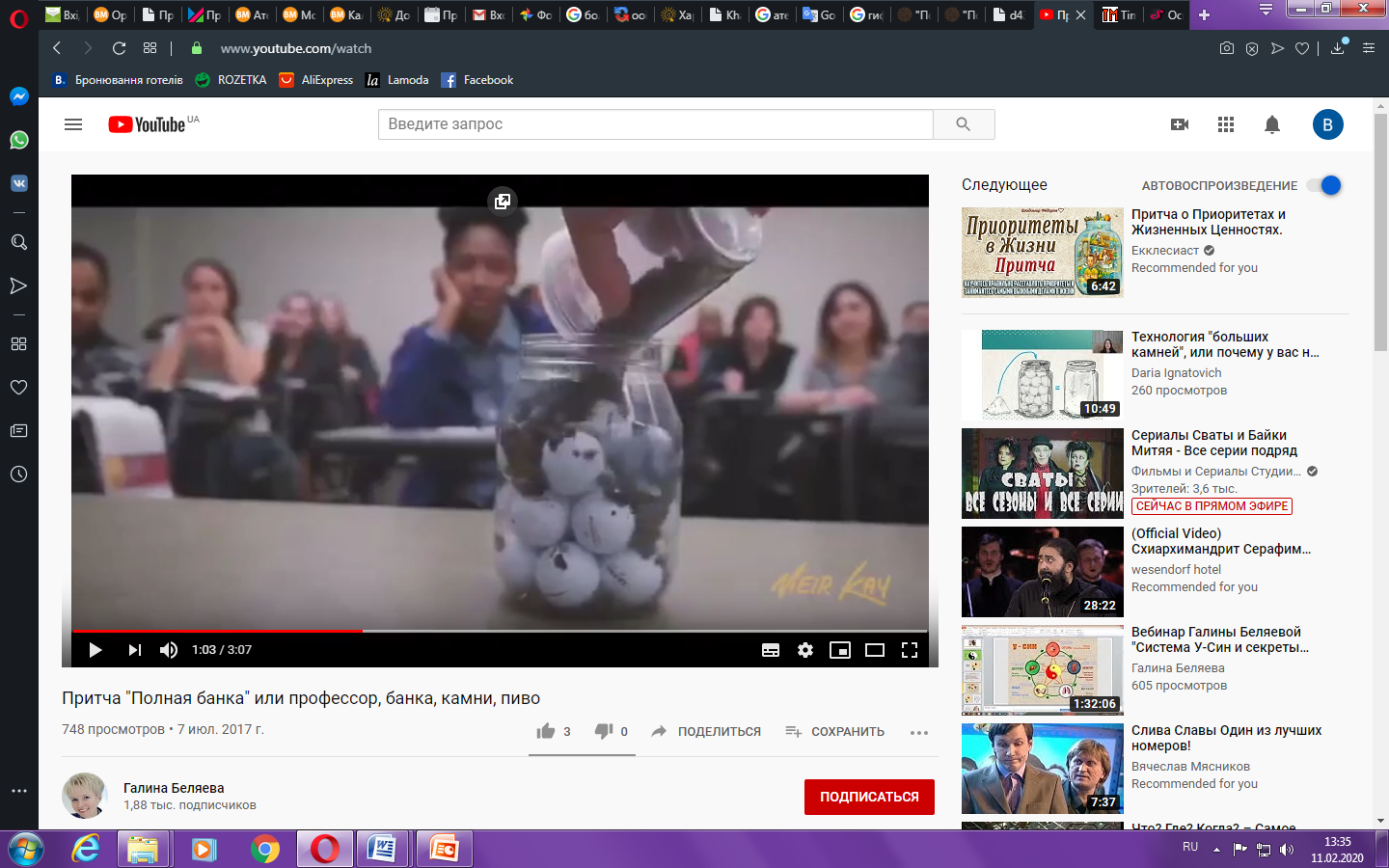 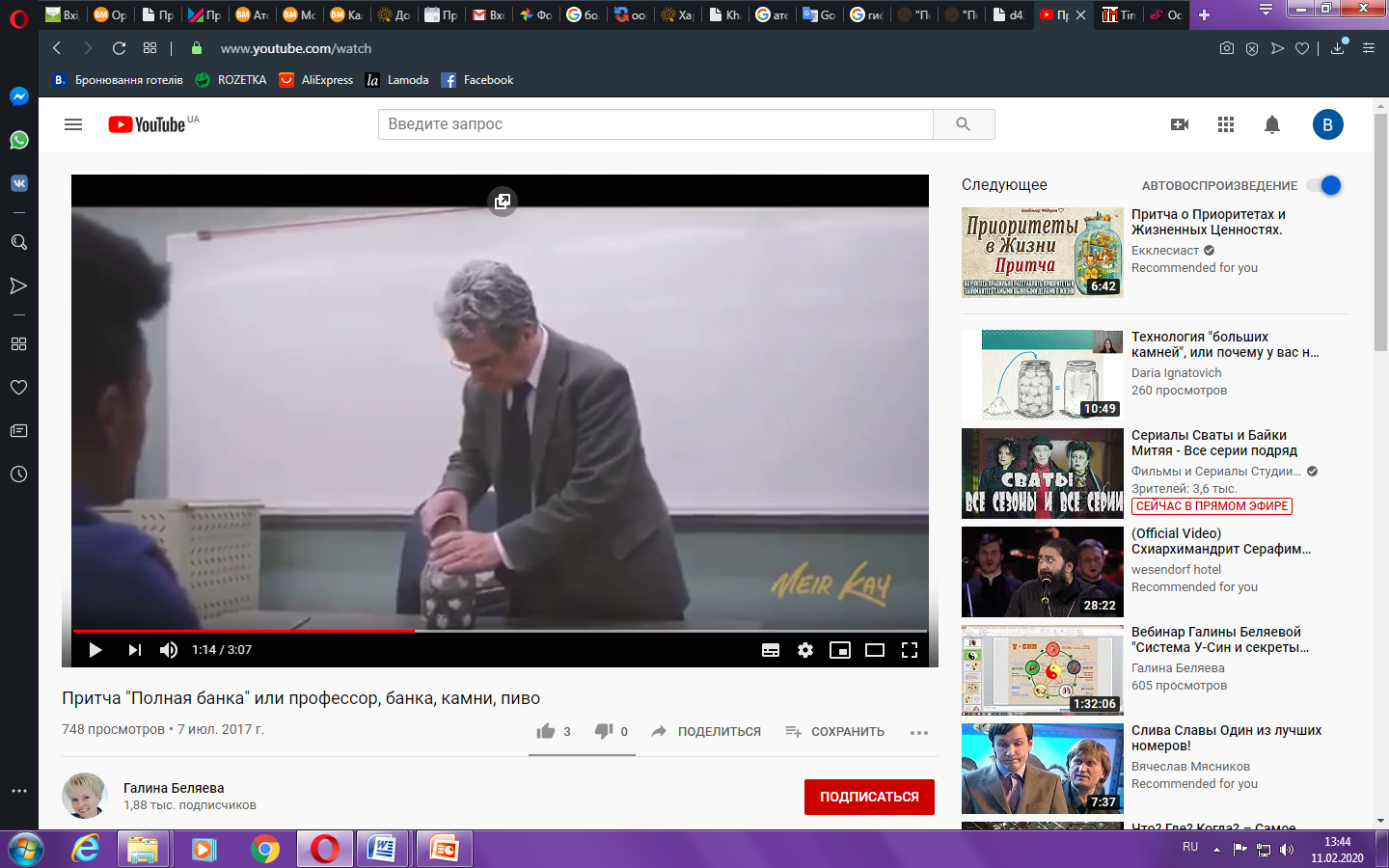 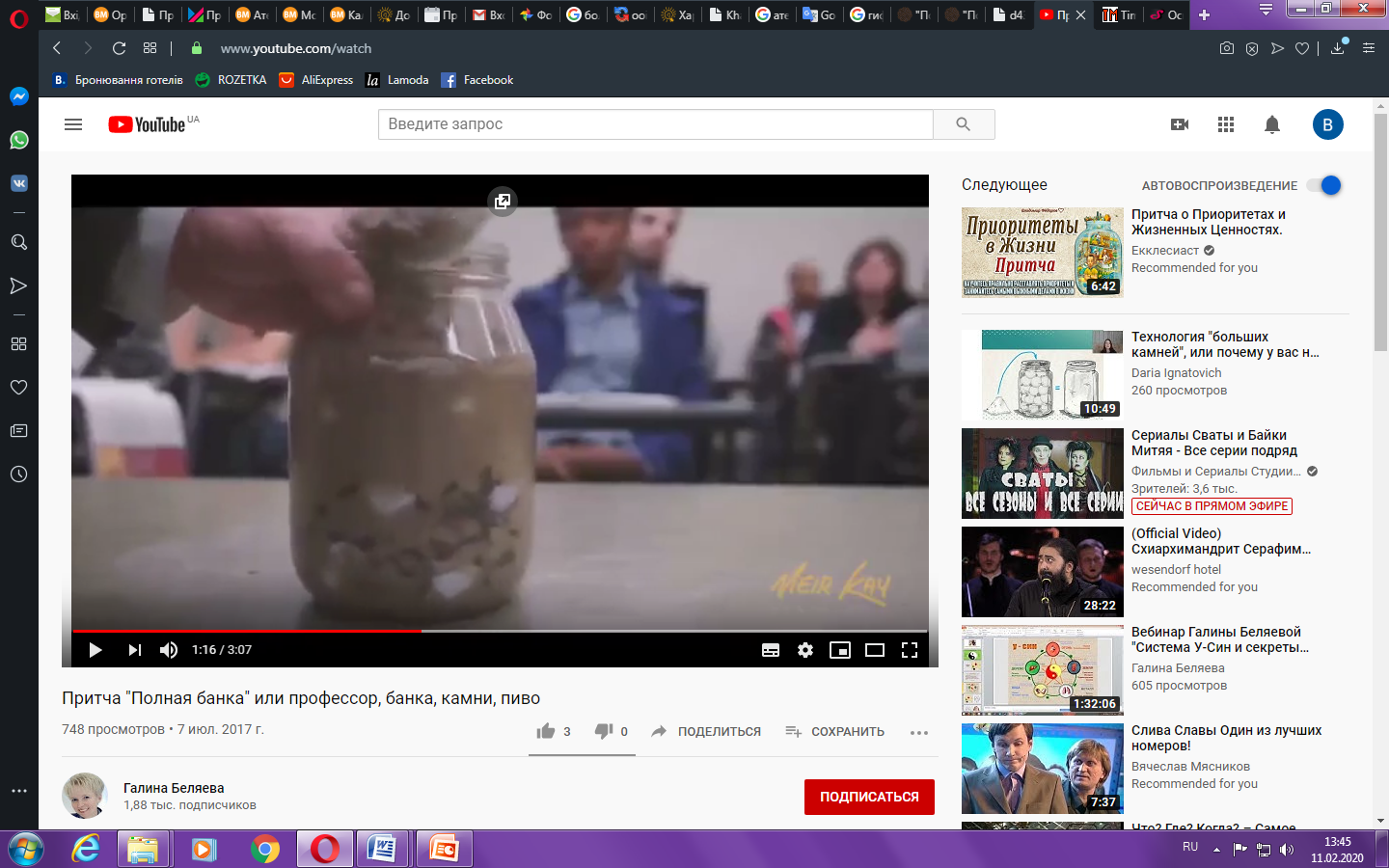 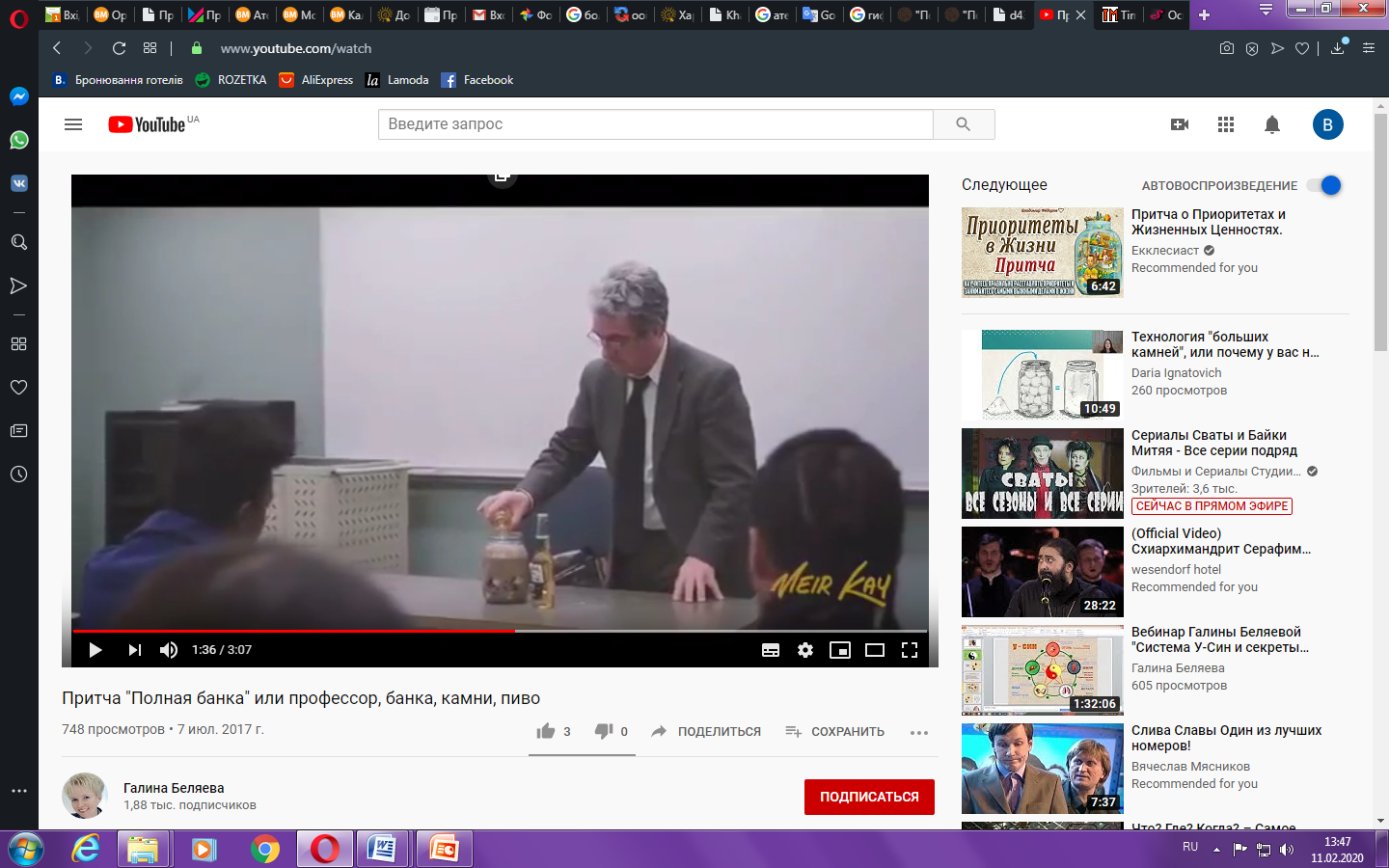 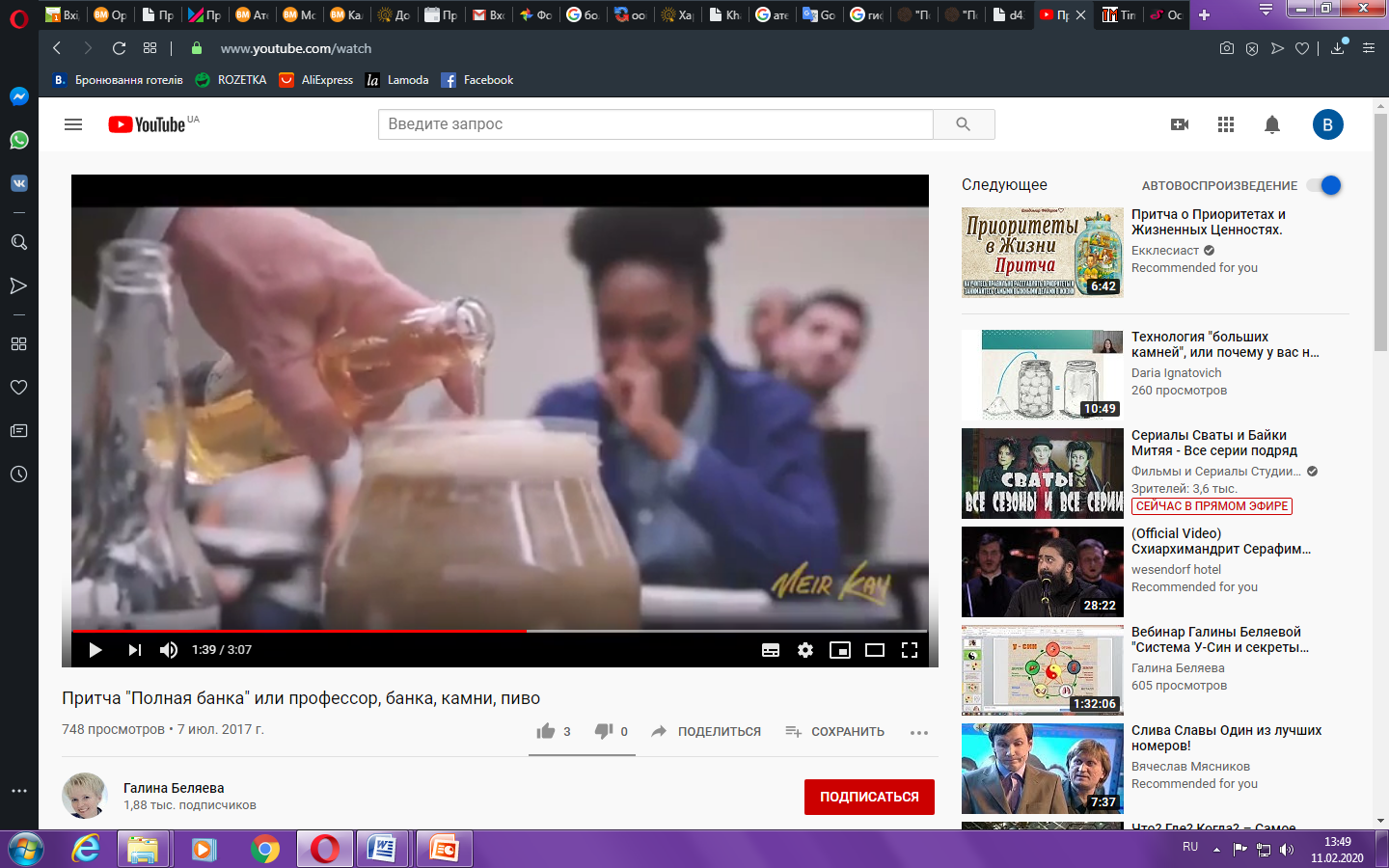 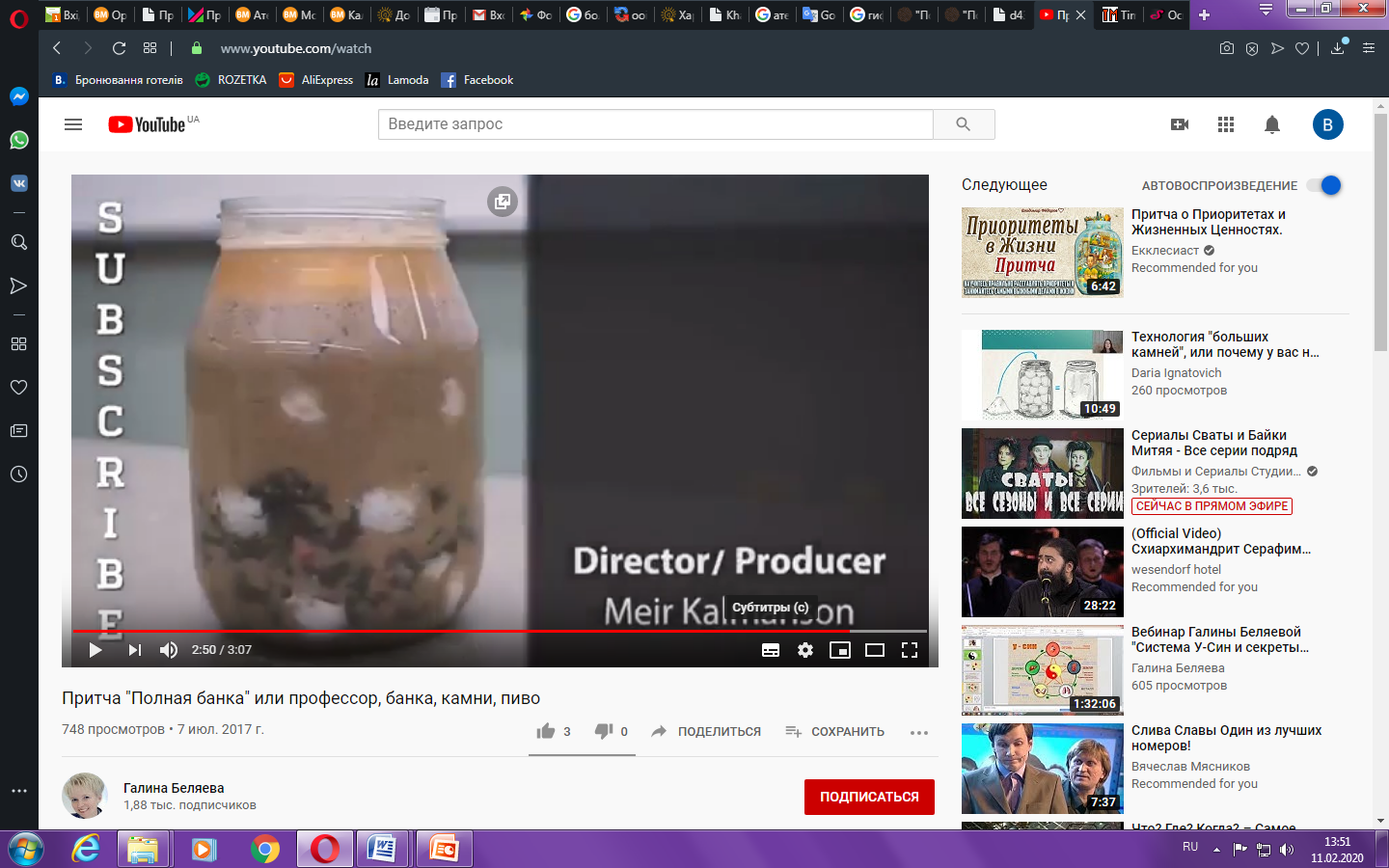 Камені - сім'я, здоров'я, друзі, діти 

Щебінь - робота, будинок, автомобіль. 

Пісок - це все інше, дрібниці.
Займайтеся, насамперед, найважливішими
 речами в житті; 
                          інше - це тільки пісок.
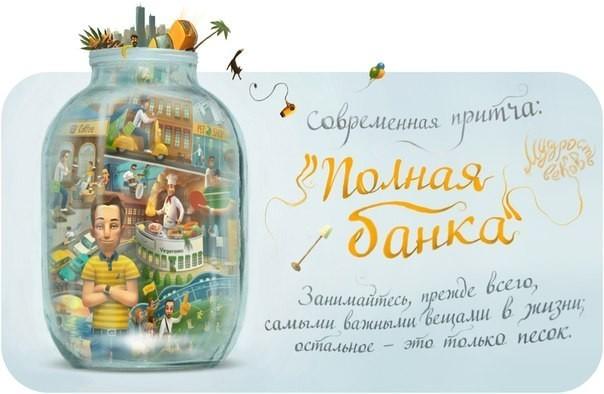 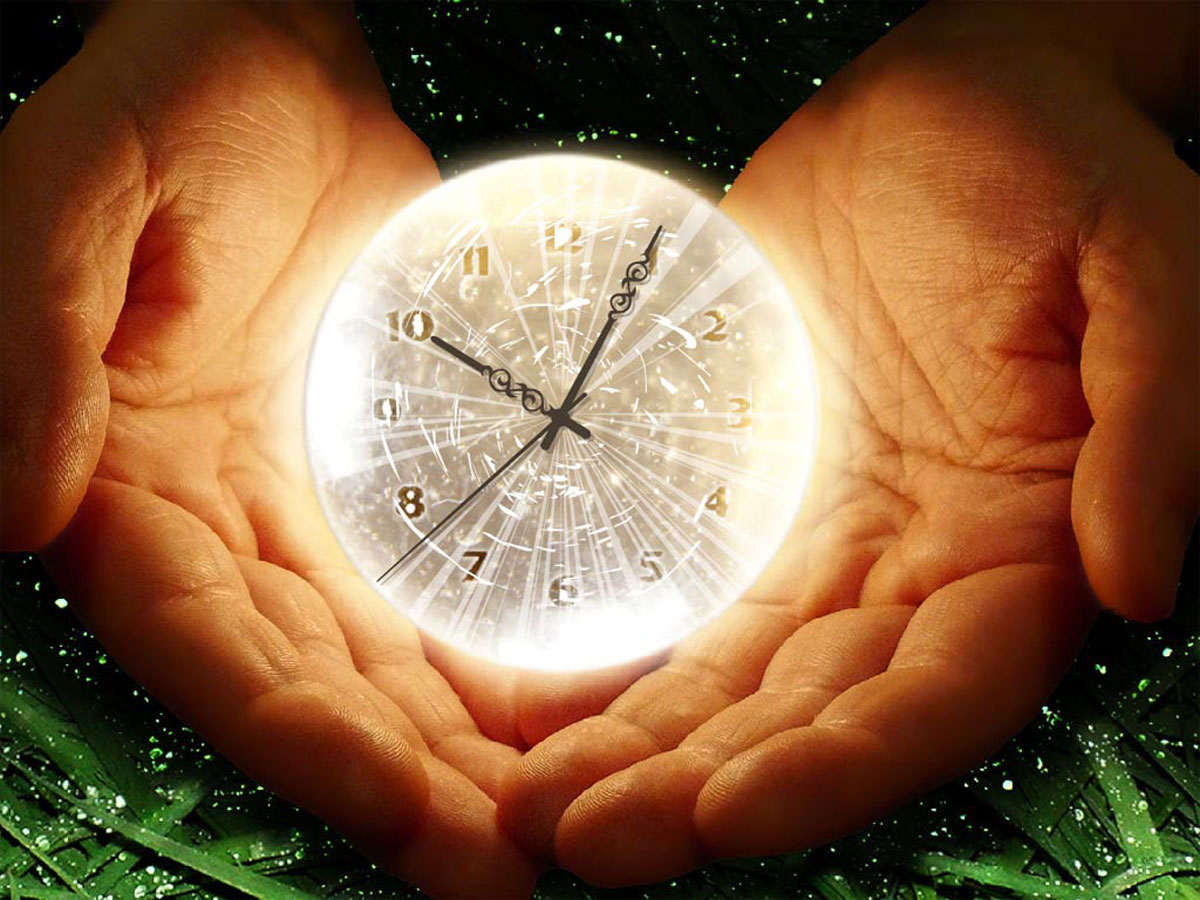 Дякую за Ваш час!